Piarist Church of the finding of the Holy Cross
1714-1725
a radically baroque church
architects: G.B.Alliprandi (Italian), F.M.Kaňka
comprises: a building of Piaristic residence from 1680 a hall garden 
                           a hall garden 
                           a building (before a piarist school, today a regional museum )
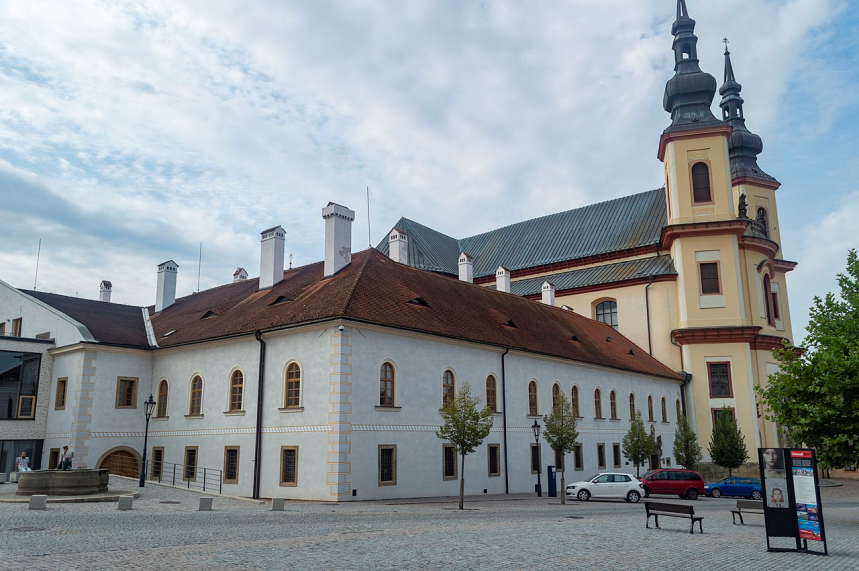 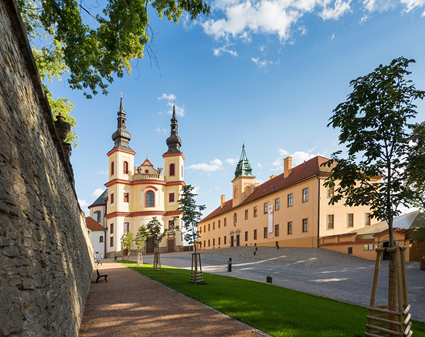 Piarists= special religion
                 free education, missionary
                 actions…
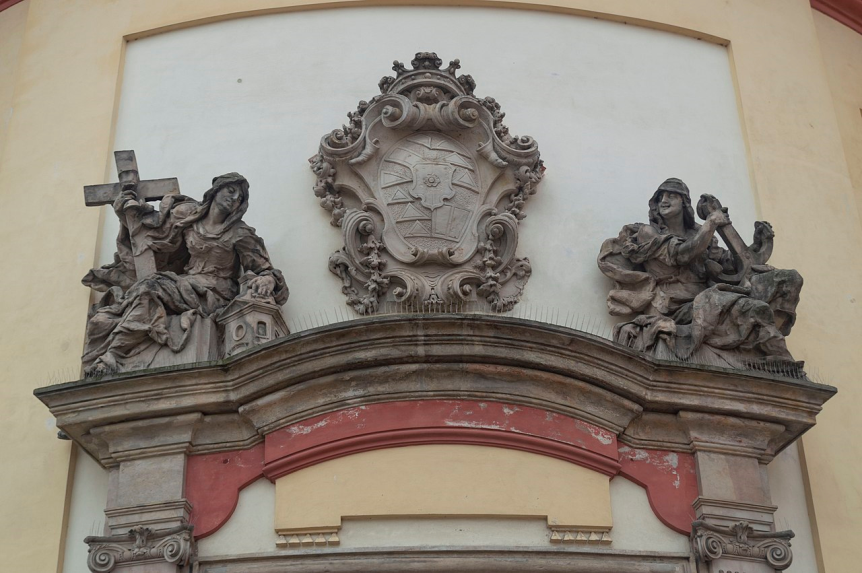 Architecture
allegory of hope and faith (M.B.Braun)
Square oblique standing towers
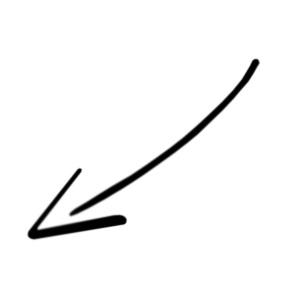 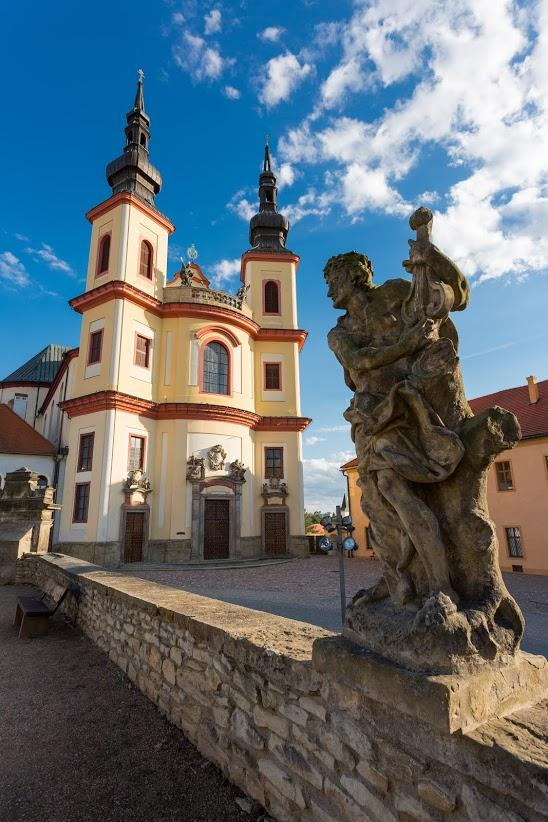 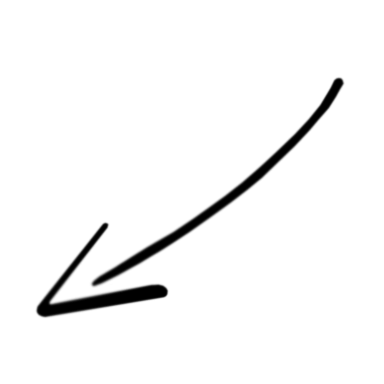 Convex facade
statues of st. Wenceslas a st. Prokop (Braun)
statuary decoration by an Austrian artist Antonín Appeler and artists of central Europe F. and J. Pacákové and M.B.Braun
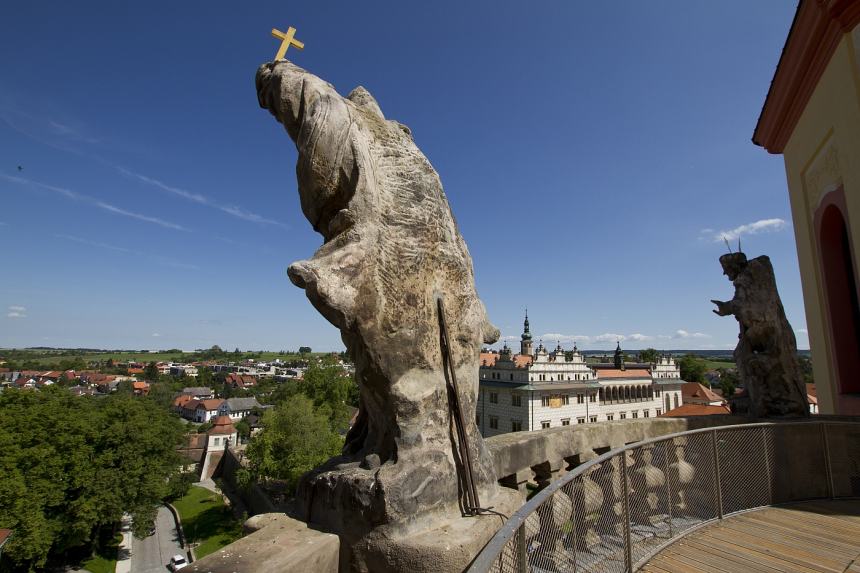 Inside
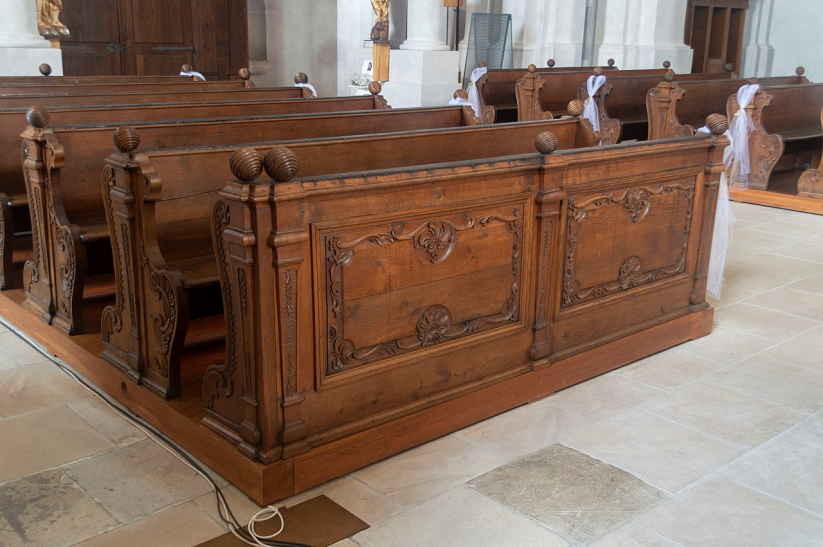 baroque oak desks
wooden white statues of four evangelists (Braun)
a side oltar
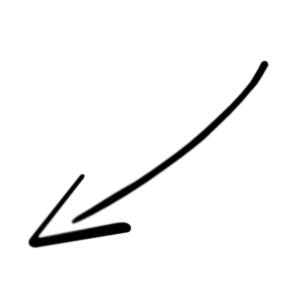 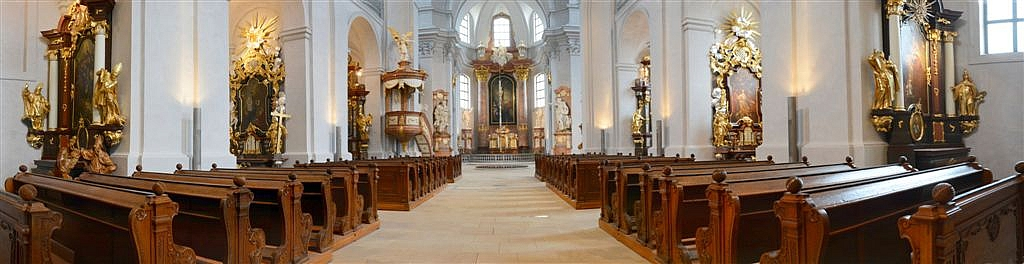 Jan
Lukáš
Marek
Matouš
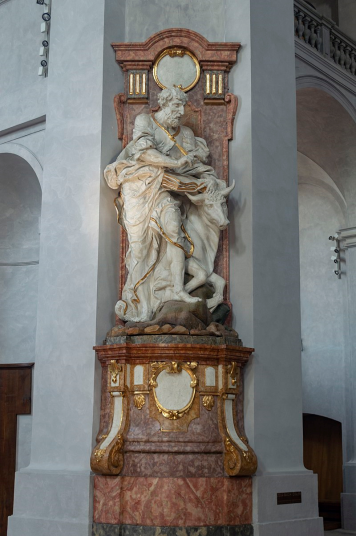 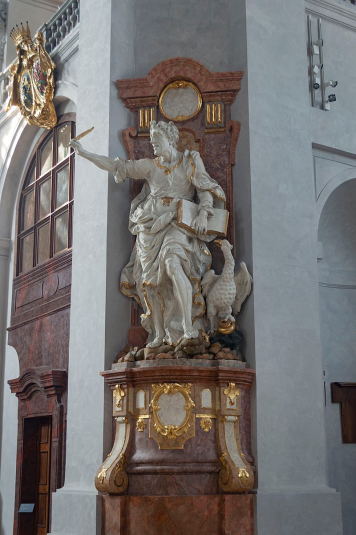 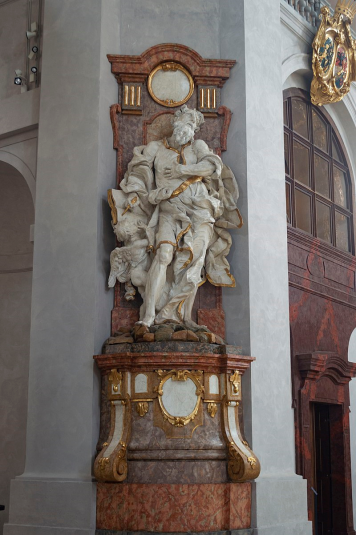 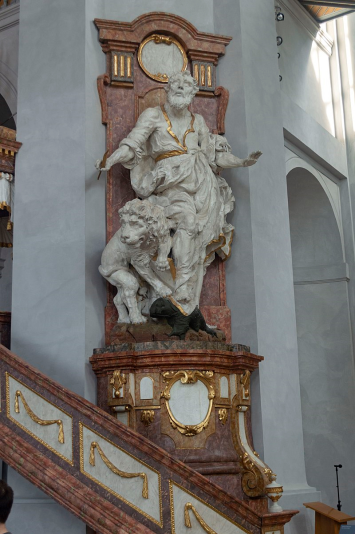 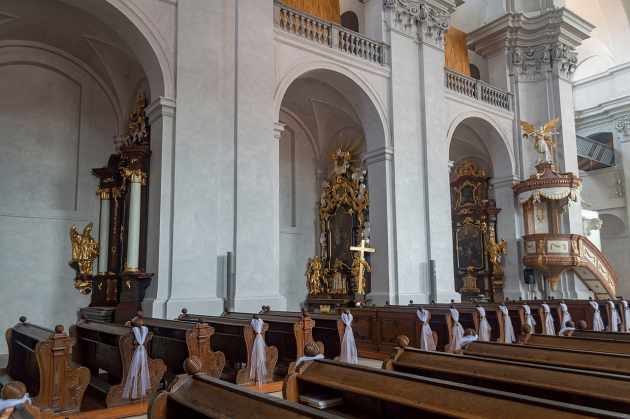 modern installation

a column with reflecting surface
a prism made of optical glass refracting light and create rainbow
renovation in the 21st century by the EU money 
today a gallery of baroque art and cultural events
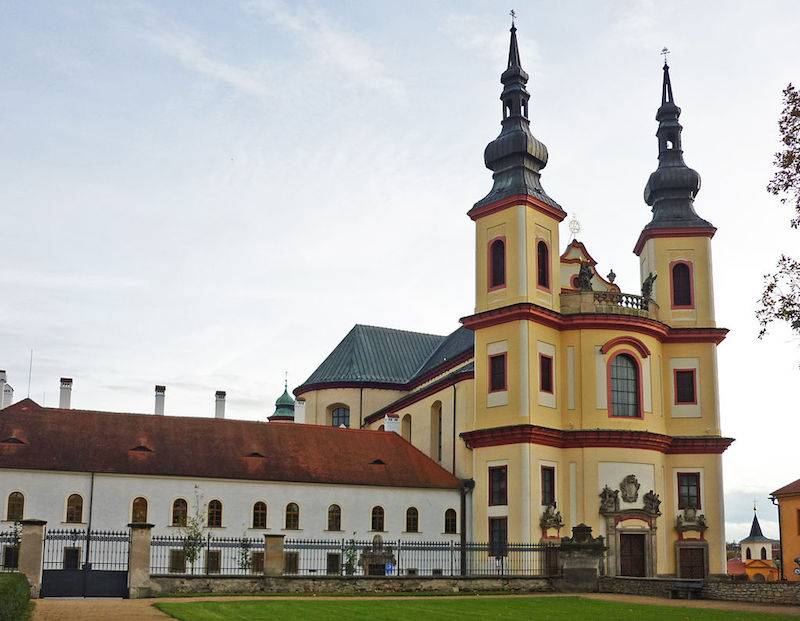 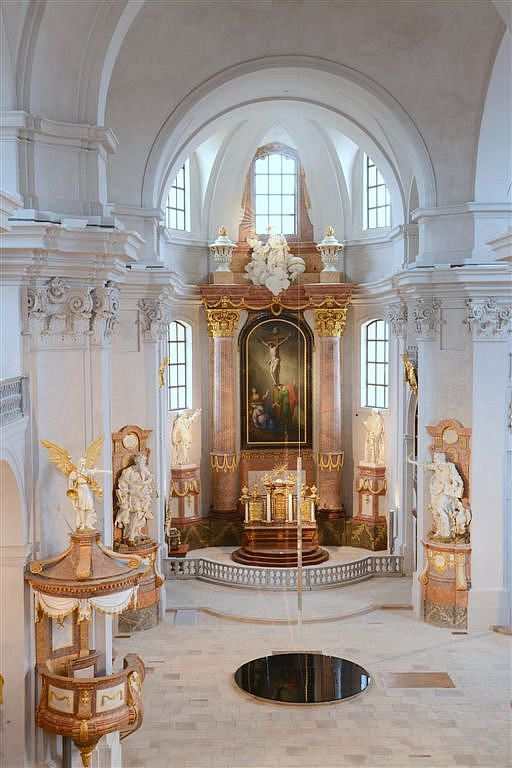 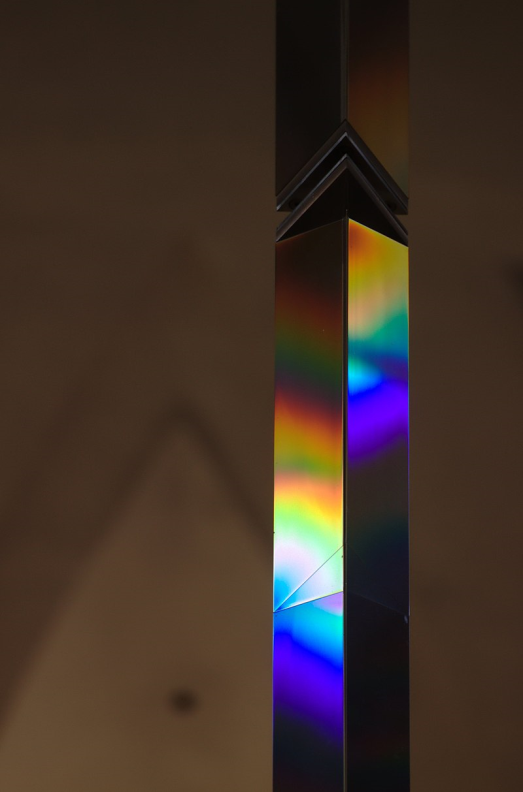